Finding Harmony in Scripture
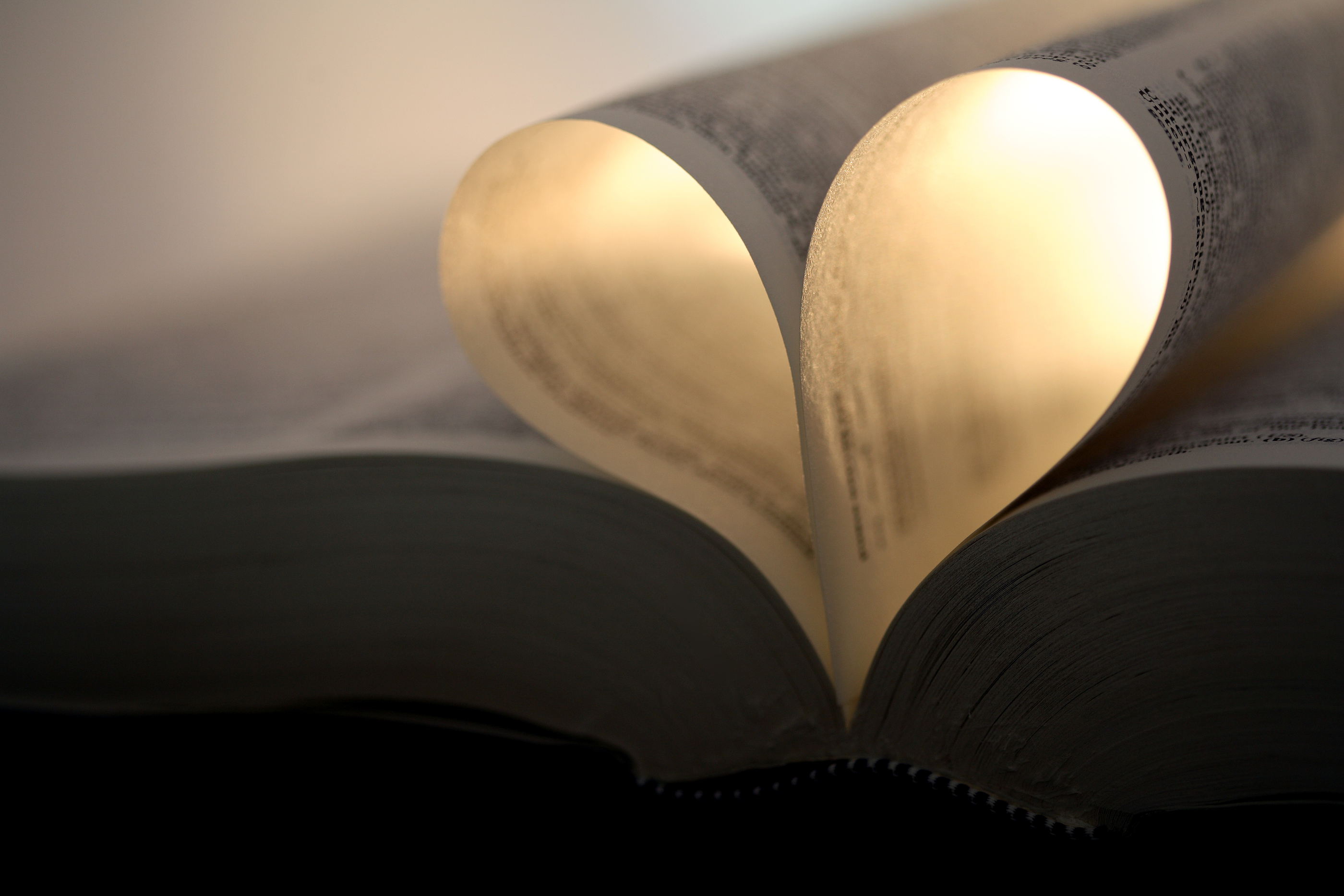 How Do You Read?
Jesus:
John 18:36  Jesus answered, “My kingdom is not of this world. If My kingdom were of this world, My servants would fight, so that I should not be delivered to the Jews; but now My kingdom is not from here."
Old Testament:
Samuel also said to Saul, "The LORD sent me to anoint you king over His people, over Israel. Now therefore, heed the voice of the words of the LORD. Thus says the LORD of hosts: 'I will punish Amalek for what he did to Israel, how he ambushed him on the way when he came up from Egypt. Now go and attack Amalek, and utterly destroy all that they have, and do not spare them. But kill both man and woman, infant and nursing child, ox and sheep, camel and donkey.' " 1 Sam 15:1-3
How Do You Read?
Jesus:
Matt 5:44  But I say to you, love your enemies, bless those who curse you, do good to those who hate you, and pray for those who spitefully use you and persecute you,
Old Testament:
So it was, when they brought out those kings to Joshua, that Joshua called for all the men of Israel, and said to the captains of the men of war who went with him, "Come near, put your feet on the necks of these kings." And they drew near and put their feet on their necks. Then Joshua said to them, "Do not be afraid, nor be dismayed; be strong and of good courage, for thus the LORD will do to all your enemies against whom you fight." And afterward Joshua struck them and killed them, and hanged them on five trees; and they were hanging on the trees until evening. (Jos 10:24-26)
How Do You Read?
Jesus:
Matt 5:44  But I say to you, love your enemies, bless those who curse you, do good to those who hate you, and pray for those who spitefully use you and persecute you, 
Rom 12:14  Bless those who persecute you; bless and do not curse.
Old Testament:
Then he went up from there to Bethel; and as he was going up the road, some youths came from the city and mocked him, and said to him, "Go up, you baldhead! Go up, you baldhead!" So he turned around and looked at them, and pronounced a curse on them in the name of the LORD. And two female bears came out of the woods and mauled forty-two of the youths. 2 Kings 2:23-24
How Do You Read?
Jesus:
Luke 9:56  For the Son of Man did not come to destroy men's lives but to save them." And they went to another village.
John 14:9  Jesus said to him, "Have I been with you so long, and yet you have not known Me, Philip? He who has seen Me has seen the Father; so how can you say, 'Show us the Father'?
Old Testament:
Gen 6:7  So the LORD said, "I will destroy man whom I have created from the face of the earth, both man and beast, creeping thing and birds of the air, for I am sorry that I have made them."
Does God Kill People – Case 1?
The Flood Story – Gen 6:7 “I will destroy man whom I have created”
Sodom and Gomorrah – Gen 19:24 “the LORD rained upon Sodom and upon Gomorrah brimstone and fire”
Korah, Dathan and Abiram – Num 16:32 and the earth opened its mouth and swallowed them up, with their households and all the men with Korah, with all their goods. 
Nadab and Abihu – Lev 10:1,2 …So fire went out from the LORD and devoured them, and they died before the LORD. (Lev 10:1-2)
Uzzah -  2 Sam 6:8 Then the anger of the LORD was aroused against Uzzah, and God struck him there for his error; and he died there by the ark of God. 
Elijah – 2 Kings 1:12  So Elijah answered and said to them, "If I am a man of God, let fire come down from heaven and consume you and your fifty men." And the fire of God came down from heaven and consumed him and his fifty.
Saul. – 1Ch 10:14  But he did not inquire of the LORD; therefore He killed him, and turned the kingdom over to David the son of Jesse.
A Little Deeper…
1Ch 10:14  But he did not inquire of the LORD; therefore He killed him, and turned the kingdom over to David the son of Jesse. 
1Ch 10:4  Then Saul said to his armorbearer, "Draw your sword, and thrust me through with it, lest these uncircumcised men come and abuse me." But his armorbearer would not, for he was greatly afraid. Therefore Saul took a sword and fell on it.
2 Sam 24:1  Again the anger of the LORD was aroused against Israel, and He moved David against them to say, "Go, number Israel and Judah.
2 Sam 24:15  So the LORD sent a plague upon Israel from the morning till the appointed time. From Dan to Beersheba seventy thousand men of the people died. 
1 Ch 21:1  Now Satan stood up against Israel, and moved David to number Israel.
Does God Kill People ? – Case 2
The 10 Commandments – You Shall Not Kill Ex 20:13
Jesus – Love your enemies. Father forgive them, Bless those who curse you. No record of Jesus killing anyone in Gospels. Seen me, seen the Father.  
John 17 - I have glorified You on the earth. I have finished the work which You have given Me to do… I have manifested Your name to the men whom You have given Me out of the world.
God’s Self Revelation – Ex 34:5-7 Now the LORD descended in the cloud and stood with him there, and proclaimed the name of the LORD. And the LORD passed before him and proclaimed, "The LORD, the LORD God, merciful and gracious, longsuffering, and abounding in goodness and truth, keeping mercy for thousands, forgiving iniquity and transgression and sin, by no means clearing the guilty, visiting the iniquity of the fathers upon the children and the children's children to the third and the fourth generation." (Exo 34:6-7)
God’s Mercy – Endures forever – Olam Ps 100:5; Ps 136
God’s Justice – Gal 6:7 – As a Man sows, so shall he reap. Ps 9:16 – God is know by His justice, the wicked snared in the work of his own hand.
God Doesn’t Change – Mal 3:5, Heb 13:8
Resolving the Conflict
Prov 18:13  He who answers a matter before he hears it, It is folly and shame to him.
Matt 4:4  But he answered and said, It is written, Man shall not live by bread alone, but by every word that proceeds out of the mouth of God.  
Whom shall he teach knowledge? and whom shall he make to understand doctrine? them that are weaned from the milk, and drawn from the breasts. For precept must be upon precept, precept upon precept; line upon line, line upon line; here a little, and there a little:(Isa 28:9-10)
Rules for Bible Study
1. Every word must have its proper bearing on the subject presented in the Bible; 
2. All Scripture is necessary, and may be understood by diligent application and study; 
3. Nothing revealed in Scripture can or will be hid from those who ask in faith, not wavering; 
4. To understand doctrine, bring all the scriptures together on the subject you wish to know, then let every word have its proper influence; and if you can form your theory without a contradiction, you cannot be in error; 
5. Scripture must be its own expositor, since it is a rule of itself. If I depend on a teacher to expound to me, and he should guess at its meaning, or desire to have it so on account of his sectarian creed, or to be thought wise, then his guessing, desire, creed, or wisdom is my rule, and not the Bible.
Searching for Truth
And you will seek Me and find Me, when you search for Me with all your heart. Jer 29:13
As it is written, There is none righteous, no, not one: There is none that understands, there is none that seek after God.(Rom 3:10-11)
Heart Problems
“For My thoughts are not your thoughts, Nor are your ways My ways,” says the LORD. “For as the heavens are higher than the earth, So are My ways higher than your ways, And My thoughts than your thoughts.” (Isa 55:8-9)
"The heart is deceitful above all things, And desperately wicked; Who can know it? Jer 17:9
And if anyone thinks that he knows anything, he knows nothing yet as he ought to know. 1 Cor 8:2
How Can We Know the Way?
Thomas said to Him, "Lord, we do not know where You are going, and how can we know the way?" Jesus said to him, "I am the way, the truth, and the life. No one comes to the Father except through Me. John 14:5-6
But their minds were blinded. For until this day the same veil remains unlifted in the reading of the Old Testament, because the veil is taken away in Christ. 2 Cor 3:14
Where do we read about Christ? – The New Testament. 
Therefore the veil over the old testament is done away in the correct understanding of Christ in the New Testament
How Can We Know the Way?
Thomas said to Him, "Lord, we do not know where You are going, and how can we know the way?" Jesus said to him, "I am the way, the truth, and the life. No one comes to the Father except through Me. John 14:5-6
But their minds were blinded. For until this day the same veil remains unlifted in the reading of the Old Testament, because the veil is taken away in Christ. 2 Cor 3:14
Where do we read about Christ? – The New Testament. 
Therefore the veil over the old testament is done away in the correct understanding of Christ in the New Testament
The natural man
Rom 8:7  Because the carnal mind is enmity against God; for it is not subject to the law of God, nor indeed can be.
1Co 2:14  But the natural man does not receive the things of the Spirit of God, for they are foolishness to him; nor can he know them, because they are spiritually discerned.
But be doers of the word, and not hearers only, deceiving yourselves. For if anyone is a hearer of the word and not a doer, he is like a man observing his natural face in a mirror; for he observes himself, goes away, and immediately forgets what kind of man he was. (Jas 1:22-24)
Normal Thinking
Option 1
Option 2
Dark
Light
Weak
Strong
Low
High
New Testament
Old Testament
Law
Grace
Works
Faith
Justice
Mercy
New Wine Skin
Glory
Brightness
Heb 1:3  who being the brightness of His glory and the express image of His person, and upholding all things by the word of His power, when He had by Himself purged our sins, sat down at the right hand of the Majesty on high,
Brightness
Light
Stronger
Strong
Higher
High
Old Testament
New Testament
Grace
Law
Works
Faith
Mercy
Justice
Divine Pattern
Glory
Brightness
1Co 8:6  yet for us there is one God, the Father, of whom [source] are all things, and we for Him; and one Lord Jesus Christ, through whom [Channelare all things, and through whom we live.
Brightness
Light
Stronger
Strong
Higher
High
Old Testament
New Testament
Grace
Law
Works
Faith
Mercy
Justice
Divine Pattern
But to us there is but one God, the Father, of whom are all things, and we in him; and one Lord Jesus Christ, by whom are all things, and we by him. 1 Corinthians 8:6
Divine Pattern = Key to Everything
Divine Pattern
Source
Channel
1Co 8:6  yet for us there is one God, the Father, of whom [source] are all things, and we for Him; and one Lord Jesus Christ, through whom [Channel] are all things, and through whom we live.
Son
Father
Old Testament
New Testament
Works
Faith
Grace
Law
Mercy
Justice
Counterfeit System
"How you are fallen from heaven, O Lucifer, son of the morning! How you are cut down to the ground, You who weakened the nations! For you have said in your heart: 'I will ascend into heaven, I will exalt my throne above the stars of God; I will also sit on the mount of the congregation On the farthest sides of the north; I will ascend above the heights of the clouds, I will be like the Most High.'  Isa 14:12-14 
ἐκ  and   ἐκ (source) and (source)
Counterfeit System
"How you are fallen from heaven, O Lucifer, son of the morning! How you are cut down to the ground, You who weakened the nations! For you have said in your heart: 'I will ascend into heaven, I will exalt my throne above the stars of God; I will also sit on the mount of the congregation On the farthest sides of the north; I will ascend above the heights of the clouds, I will be like the Most High.'  Isa 14:12-14 
ἐκ→  and   ἐκ→ (source) and (source)
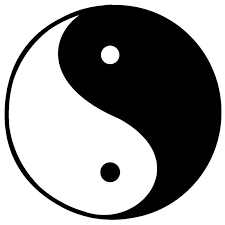 Oppositional System
Source
Source
Son
Father
I will ascend above the heights of the clouds, I will be like the Most High.'  Isa 14:14
Old Testament
New Testament
Works
Faith
Grace
Law
Mercy
Justice
Satan’s Counterfeit Justice
The condemning power of Satan would lead him to institute a theory of justice inconsistent with mercy. He claims to be officiating as the voice and power of God, claims that his decisions are justice, are pure and without fault. Thus he takes his position on the judgment seat and declares that his counsels are infallible. Here his merciless justice comes in, a counterfeit of justice, abhorrent [to abominate] to God. {Christ Triumphant 11.4}
In the opening of the great controversy, Satan had declared that the law of God could not be obeyed, that justice was inconsistent with mercy, and that, should the law be broken, it would be impossible for the sinner to be pardoned. Every sin must meet its punishment, urged Satan; and if God should remit the punishment of sin, He would not be a God of truth and justice. DA 761.4
The Two Systems
Source
Source
Co-Equal God
Justice
Mercy
Source
Channel
Father-Son
Justice
Mercy
Satan’s Counterfeit Justice
Justice and judgment are the habitation of thy throne: mercy and truth shall go before thy face. Psalm 89:14
Source
Source
Co-Equal
Justice
Mercy
Bible Justice
Justice and judgment are the habitation of thy throne: mercy and truth shall go before thy face. Psalm 89:14
Source
Channel
Father-Son
Justice
Mercy
Justice and judgment are the habitation of thy throne:
= mercy and truth shall go before thy face.
Bible Justice
Deut 10:18  He administers justice for the fatherless and the widow, and loves the stranger, giving him food and clothing.
Psalm 10:18  To do justice to the fatherless and the oppressed, That the man of the earth may oppress no more.
Psalm 33:5  He loves righteousness and justice; The earth is full of the goodness of the LORD.
Mercy
Justice
Justice and Death
Heb 2:14  Inasmuch then as the children have partaken of flesh and blood, He Himself likewise shared in the same, that through death He might destroy him who had the power of death, that is, the devil,
1Cor 15:26  The last enemy that will be destroyed is death.
2 Tim 1:10  but has now been revealed by the appearing of our Savior Jesus Christ, who has abolished death and brought life and immortality to light through the gospel,
The Seal of God – Father’s Name
Rev 14:1  Then I looked, and behold, a Lamb standing on Mount Zion, and with Him one hundred and forty-four thousand, having His Father's name [G3685 – Character] written on their foreheads.
I have come in My Father's name, and you do not receive Me; if another comes in his own name, him you will receive. John 5:43
Jesus answered them, "I told you, and you do not believe. The works that I do in My Father's name, they bear witness of Me. John 10:25
I have manifested Your name to the men whom You have given Me out of the world. They were Yours, You gave them to Me, and they have kept Your word. John 17:6
Christ’s Mission
John 17:4  I have glorified You on the earth. I have finished the work which You have given Me to do.
Christ’s Mission
In Christ God beheld the reflection of his own image. God was manifest in the flesh because of the entire identity of his character with Christ's character. That God should be thus manifest in the flesh was a wonder to the heavenly host, “even the mystery which hath been hid from ages and from generations.” {ST, April 15, 1897 par. 10}
Christ’s Mission
Satan had so misrepresented the character of God to the world, that man stood remote from God; but Christ came to display to the world the Father’s attributes, to represent the express image of his person. “As the Father gave me commandment, even so I do.” “This commandment have I received of my Father.” The object of Christ’s mission to the world was to reveal the Father. {ST, April 11, 1895 par. 2}
Christ never killed anyone. {CTr 248.4}
Point to Ponder
Deu 32:39  'Now see that I, even I, am He, And there is no God besides Me; I kill and I make alive; I wound and I heal; Nor is there any who can deliver from My hand.
Source
Source
Co-Equal
I Kill
I Make Alive
Source
Channel
Father-Son
I Kill
I Make Alive
Point to Ponder
Deu 32:39  'Now see that I, even I, am He, And there is no God besides Me; I kill and I make alive; I wound and I heal; Nor is there any who can deliver from My hand.
I kill and I make alive
= I wound and I heal;
"The LORD kills and makes alive; He brings down to the grave and brings up. The LORD makes poor and makes rich; He brings low and lifts up. (1Sa 2:6-7)
Gospel Process
2 Cor 3:6  who also made us sufficient as ministers of the new covenant, not of the letter but of the Spirit; for the letter kills, but [and] the Spirit gives life.
Romans 6:4  Therefore we were buried with Him through baptism into death, that just as Christ was raised from the dead by the glory of the Father, even so we also should walk in newness of life.
Rom 5:20  Moreover the law entered that the offense might abound. But where sin abounded, grace abounded much more,